ПРЕЕМСТВЕННОСТЬ ДОШКОЛЬНОГО ИНАЧАЛЬНОГО ОБРАЗОВАНИЯ
Секреты успешного взаимодействия:
«Дети-родители-детский сад-лицей»
Заместитель заведующего
МАДОУ «Детский сад №22» г. Перми
Е.А. Лихачева
Учитель начальных классов МАОУ «Лицей №5»
С.Ю. Петрова
Создание единой образовательной среды для детей, родителей, педагогов и социальных партнеров, в том числе с использованием цифровых образовательных ресурсов.
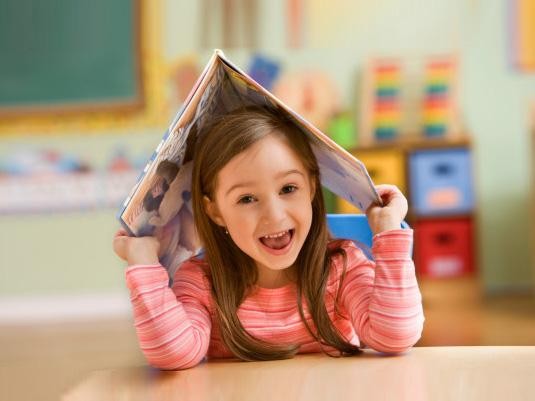 Организация работы по преемственности
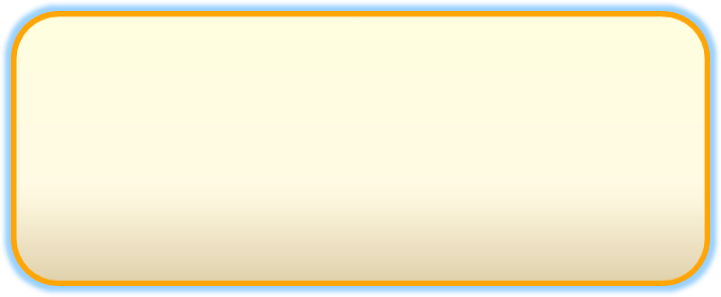 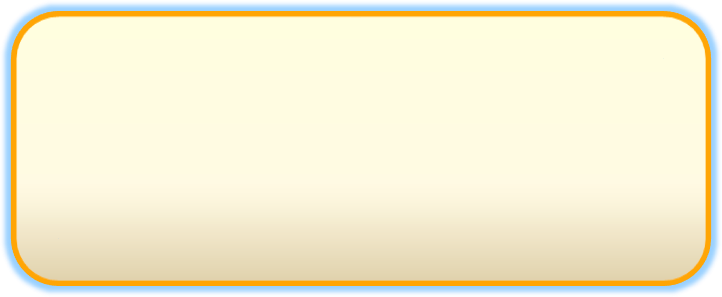 Методическая работа 
с педагогами 
ДОУ и Лицея
Взаимодействие 
с родителями
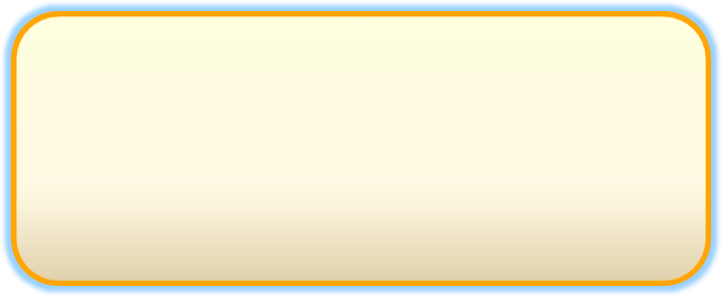 Работа с детьми
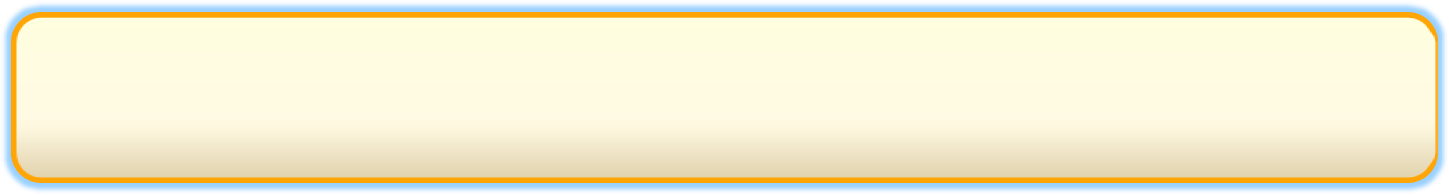 Преемственность
Важную роль в обеспечении эффективной преемственности дошкольного и начального образования играет координация взаимодействия между педагогическими коллективами ДОУ и Школы
Школа
Детский  сад
обеспечение условий для адаптации к школе: 
школа должна быть готова учить, развивать, помогать
личностному росту самых разных детей
обеспечение	условий для психического и физического развития ребенка через игру и продуктивные виды
деятельности
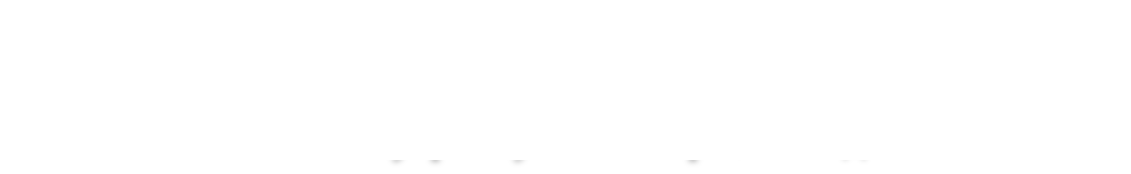 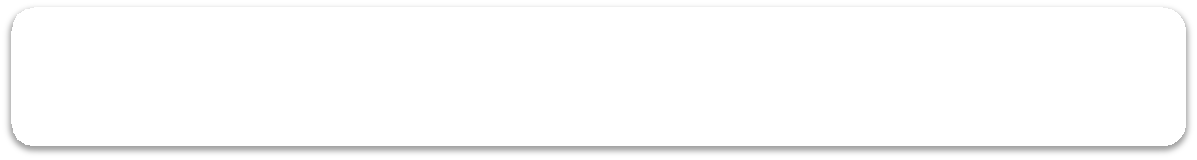 осознанное принятие ценностей здорового образа жизни и регуляция своего поведения в соответствии с ними
приобщение детей к ценностям здорового образа жизни
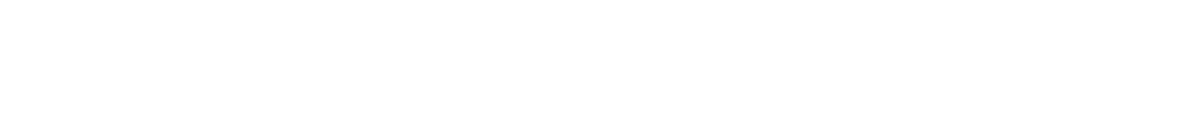 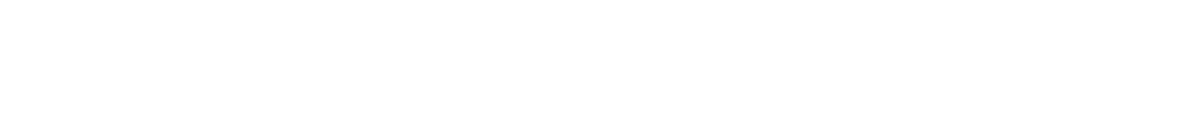 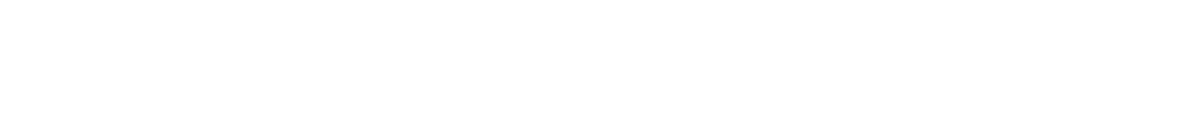 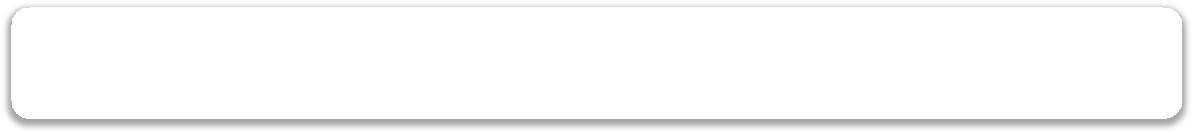 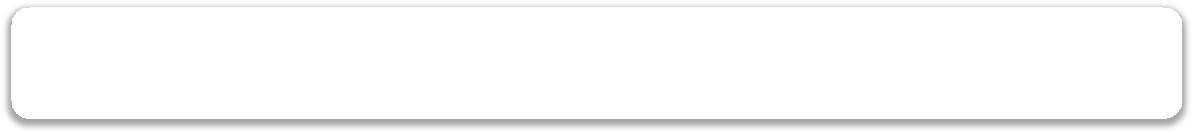 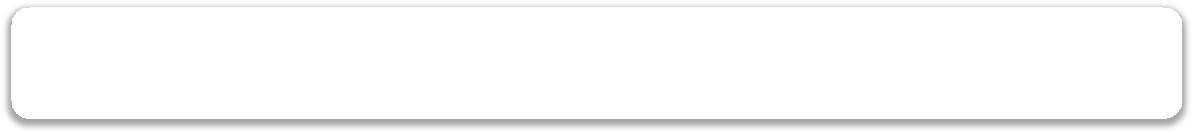 обеспечение ситуации успеха для каждого ребенка 
каждого ребенка, развитие его позитивного отношения к
миру
обеспечение эмоционального благополучия каждого 
ребенка,  развитие его положительного самоощущения
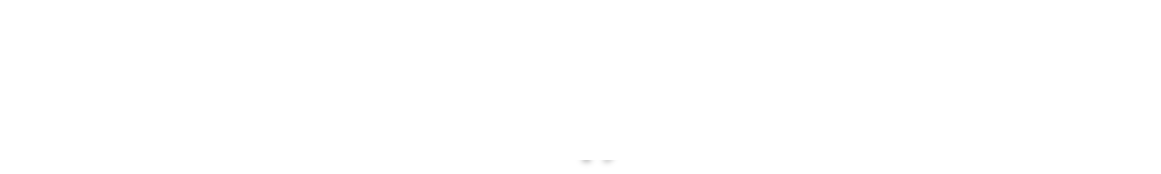 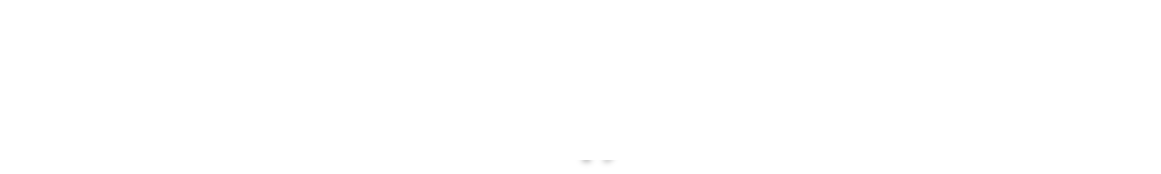 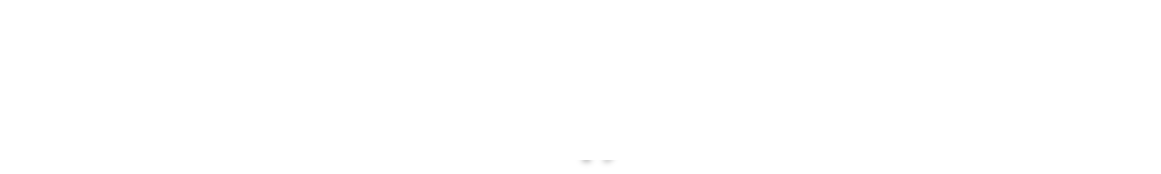 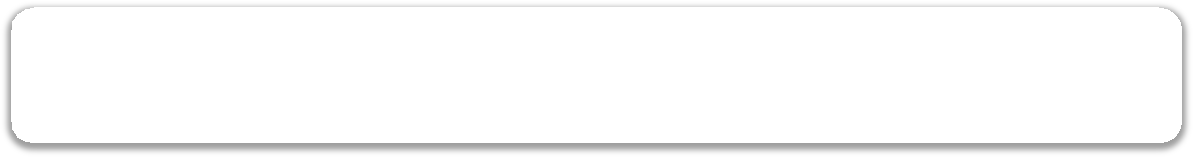 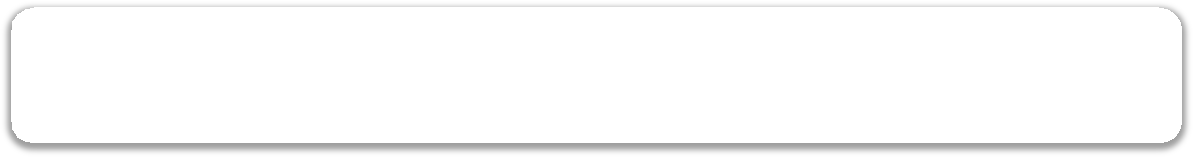 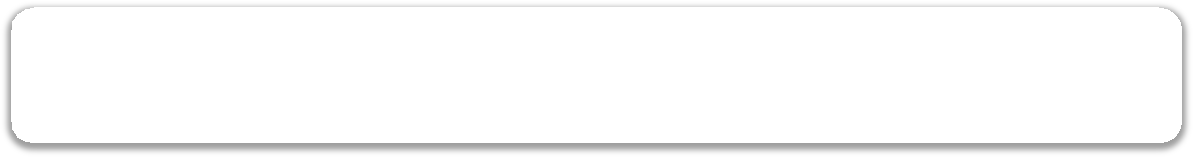 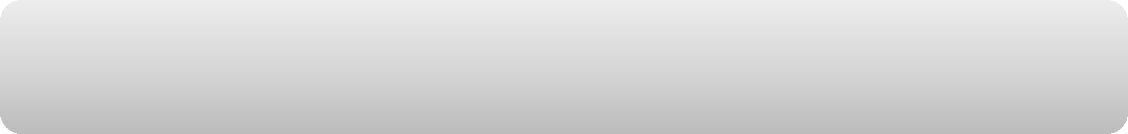 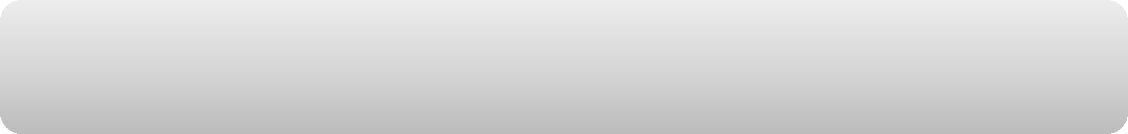 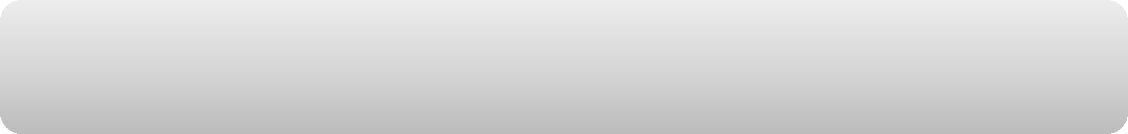 развитие инициативности, самостоятельности,
любознательности,саморегуляции, способности к творческому самовыражению
развитие любознательности, произвольности,
активности, самостоятельности
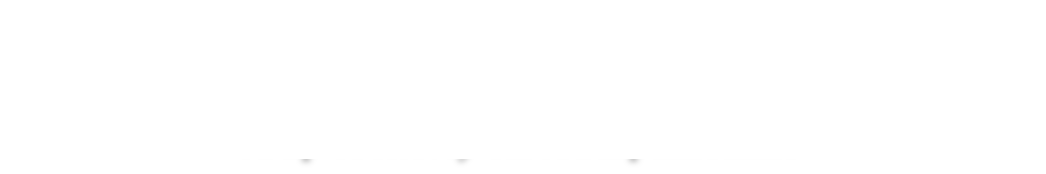 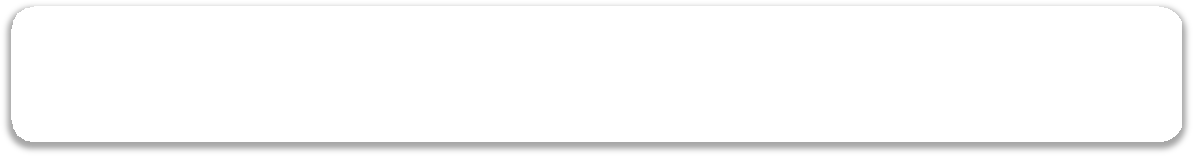 формирование различных знаний об окружающем мире, развитие доброжелательного отношения к себе и окружающим людям
расширение различных знаний об окружающем мире, 
развитие компетентности в сфере отношений к миру,
 к людям, к себе
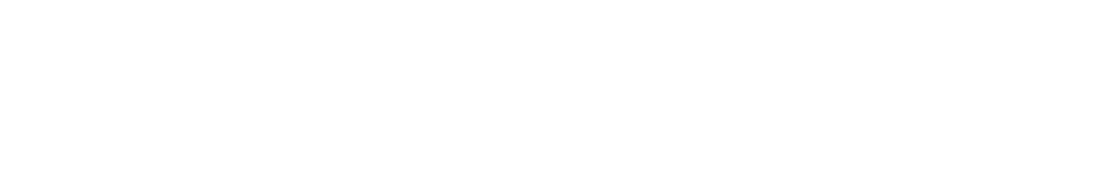 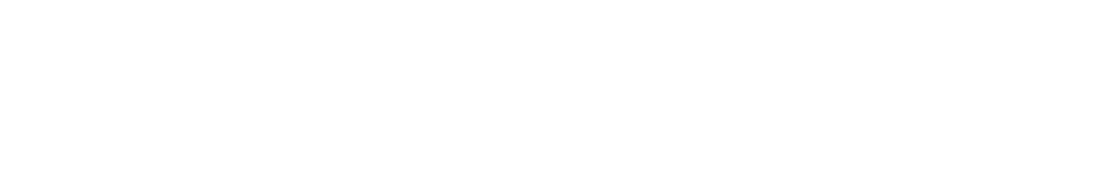 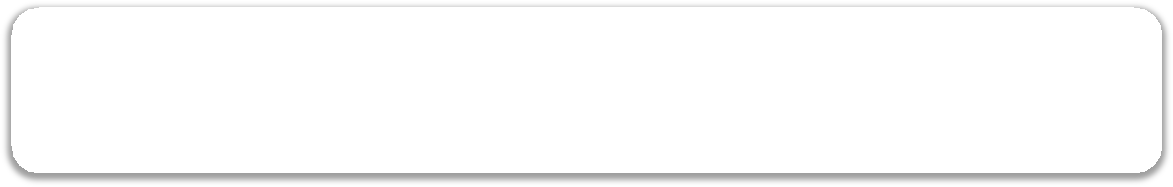 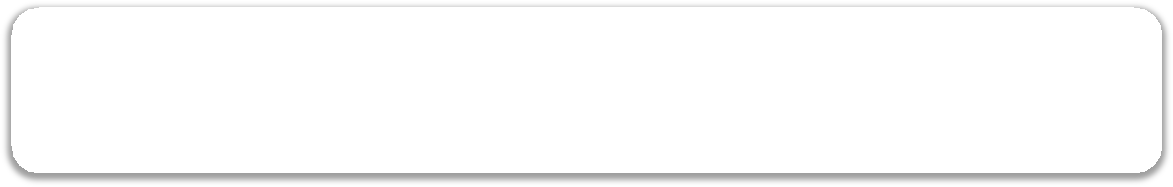 стимулирование коммуникативной, познавательной, 
игровой и др. активности детей в различных видах
деятельности
готовность к сотрудничеству и активному взаимодействию с окружающим миром
(эмоциональная, интеллектуальная, коммуникативная,
деловая и др.
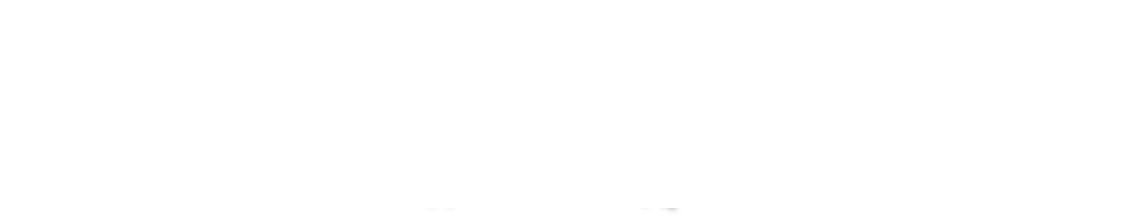 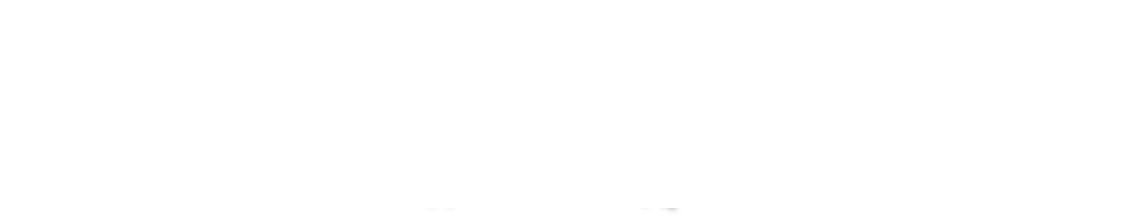 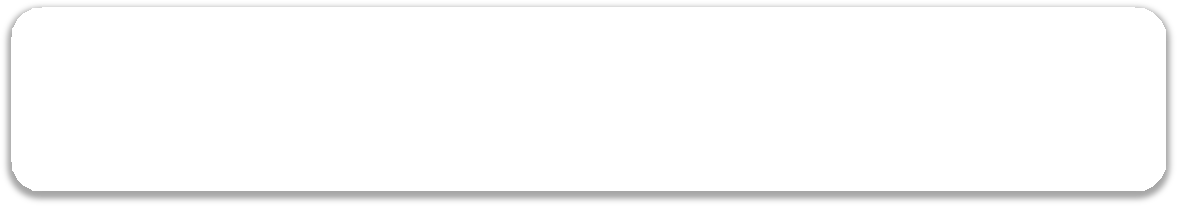 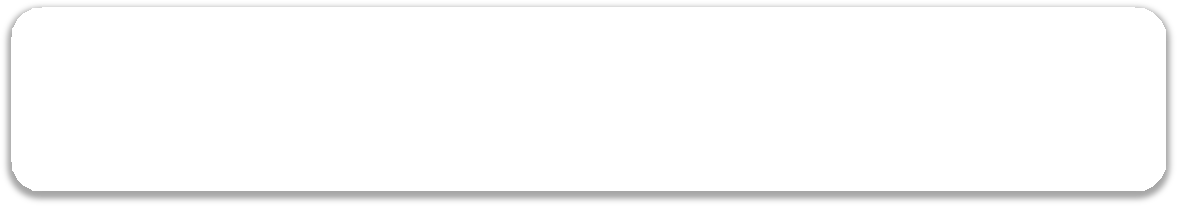 Задачи преемственности
Траектория взаимодействия (МАОУ «Лицей №5» + МАДОУ «Детский сад №22»)
Внутренний этап
Онлайн МЭО
Время детей: СПОРТ (спартакиада, соревнования)
Общий этап
Время детей: ТЕХНО (онлайн- фестиваль или конкурс)
офлайн
Соц.сети
Педагоги ДОУ-СОШ
Итоги работы
(круглый стол)
Педагоги ДОУ-СОШ
Знакомство с образовательной средой друг друга (взаимопосещения)
Общее педагогическое мероприятие по обмену опытом, реализацией выполнения плана мероприятий. 
Два формата: онлайн и офлайн
Родители: 
Он-лайн собрание «Сопровождение дошкольника и первоклассника»
Родители: 
неделя открытых дверей
 (онлайн офлайн)
Время детей: онлайн встречи (игра) через МЭО,zoom
1 турнир
2турнир
Турнир победителей
В выбранных направлениях можно расширить внутреннюю совместную работу
МАОУ «Лицей № 5» + МАДОУ «Детский сад №22»
1.Педагогические встречи;
2. Неделя открытых дверей для родителей;
3.Время детей:фестиваль;
4.Время детей: спорт;
5.Время детей: познание (детская конференция);
6. Онлайн родительское собрание;
7.Педагогические итоги
Контроль и итог работы СЕТИ над реализацией проекта
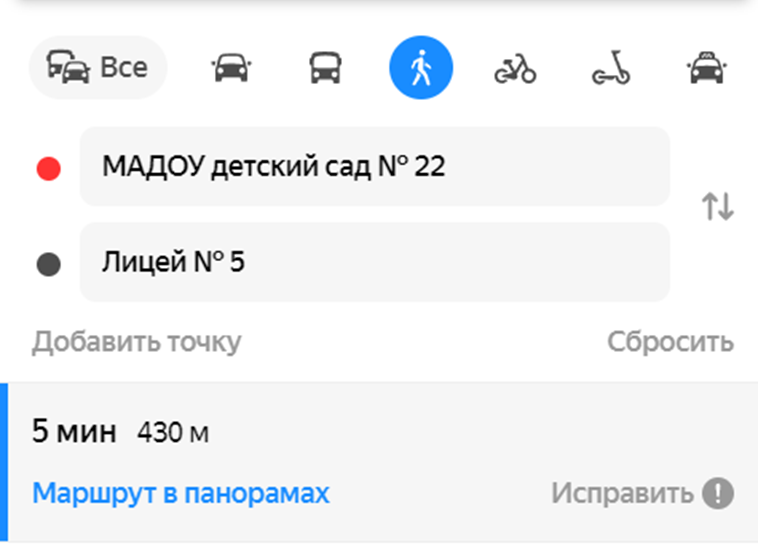 Территориальное размещение СОК «5 +»